Програми ЄС із підтримки проектів у галузі науки
Третій модуль, третій змістовий блок
Лекція № 6-7
(проф. Сарабєєв Володимир Леонідович)
volodimir.sarabeev@gmail.com
Презентація курсу  «Основи європейської проектної діяльності"
Модуль ІІІ. Програми ЄС із підтримки проектів у галузі науки
Інформаційний огляд  програм з підтримки наукових проектів (Горизонт Європа, білатеральні угоди)
Пошук партнерів
Робота з успішними проектними пропозиціями
Створення  власного  проекту
Презентація курсу 
 «Основи європейської проектної діяльності"
План лекції
Мета програми Горизонт Європа
Основні складові частини програми 
Що підтримує кожен напрямок?
Бюджет програми Горизонт Європа
Участь України у програмі Горизонт Європа
Види проектів
Країни-учасниці програми Горизонт Європа
Переваги нового статусу для України
Що необхідно знати про конкурси в рамках програми Горизонт-2020
Дії Марії Склодовської-Кюрі
Гранти Європейської дослідницької ради
Новітні та майбутні технології
Дослідницькі інфраструктури
Як взяти участь у програмі Горизонт-2020
Оцінка проекту
Білатеральні проекти
Проекти НАТО в Україні
Платформи та корисні посилання
Презентація курсу 
 «Основи європейської проектної діяльності"
Мета програми Горизонт Європа
Наука на службі у суспільства:
  фінансування найбільш перспективних наукових досліджень, скерованих на вирішення найважливіших проблем сучасного європейського суспільства
Презентація курсу 
 «Основи європейської проектної діяльності"
Бюджет програми Горизонт Європа на період 7 років (78,6 млрд, євро)
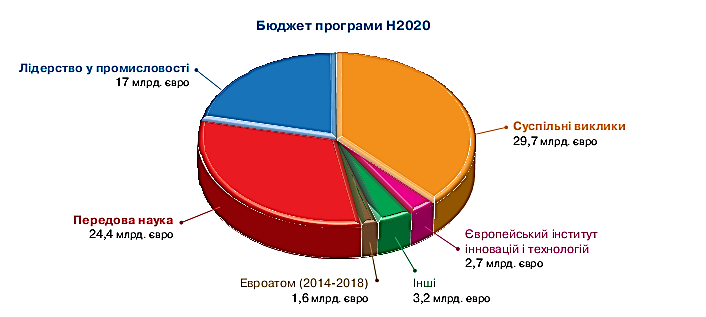 Презентація курсу 
 «Основи європейської проектної діяльності"
Переваги нового статусу для України починаючи з 2015 року
Перед Україною відкрилось більше можливостей щодо 
-впливу на тематику конкурсів, на які приймаються грантові заявки; 
- пошуку закордонних партнерів (зокрема українські установи можуть входити до консорціумів як одна з трьох обов'язкових (а не додаткових) сторін та бути координаторами проектів); 
- фінансування всередині консорціуму. 
Розмір фінансової підтримки залежить від статусу партнера; так, на відміну від третіх країн (які отримують кошти за залишковим принципом), обов’язкові партнери фінансуються на рівні європейських.
Презентація курсу 
 «Основи європейської проектної діяльності"
Участь України у попередній програмі Горизонт 2020
Українські учасники отримали 182 гранти на суму 31 830 000 євро. 
Загальна кількість участей українських організацій – 256.
Найбільше фінансування було залучено: 
Національний аерокосмічний університет «Харківський авіаційний інститут» – 2,06 млн євро;
ННЦ «Харківський фізико-технічний інститут» – 1,41 млн євро;
ТОВ «НАНОТЕХЦЕНТР» – 1,34 млн євро;
ТОВ «Політеда Клауд» – 1,22 млн євро;
ТОВ «SolarGaps» – 1,05 млн євро.
Статистика участей:
50,8% (16,18 млн євро) – середні та малі підприємства;
22,1% (7,05 млн євро) – наукові установи;
17,5% (5,58 млн євро) – ЗВО;
4,9% (1,56 млн євро) – інші установи;
4,6% (1.46 млн євро) – органи виконавчої влади.
Презентація курсу 
 «Основи європейської проектної діяльності"
Продовження програми Горизонт 2020
Продовженням програми Горизонт 2020 є нова рамкова програма ЄС з досліджень та інновацій Horizon Europe, що триватиме з 2021 по 2027 роки.

12/10/2021 Україна приєдналася до програми «Горизонт Європа» та «Євратом»

Станом на 03/12/2021 Україна ще ратифіковує угоду про участь в «Горизонт Європа», але вже виграла 2 проєкти на 800 тис. євро
https://mon.gov.ua/ua/tag/gorizont-evropa
Презентація курсу 
 «Основи європейської проектної діяльності"
Що підтримує кожен напрямок?
Передова наука
Вирішення актуальних проблем суспільства за допомогою науки та інновацій
Підтримка фундаментальних досліджень; доступ до пріоритетної дослідницької інфраструктури
Суспільні виклики
Лідерство у промисловості
Комерціалізація досліджень, монетизація 
розробок, допомога бізнесу
Презентація курсу 
 «Основи європейської проектної діяльності"
3-х компонентна структура програми Горизонт Європа
Європейська Дослідницька Рада
Майбутні технології
Безпечне суспільство
Передова наука
Дії Марії Склодовської Кюрі
Інноваційне та розумне суспільство
Дослідницькі інфраструктури
Суспільні виклики
Лідерство у промисловості
Навколишнє  середовище. Клімат.
Лідерство в індустріальних технологіях
Розумний, зелений та інтегрований транспорт
Доступ до ризикового фінансування
Безпечна чиста та ефективна енергетика
Інновації в малому та середньому бізнесі
Безпека продуктів харчування
Здоров'я та добробут
Презентація курсу 
 «Основи європейської проектної діяльності"
Країни-учасниці програми Горизонт Європа
16 асоційованих країни до програми Горизонт Європа, у тому числі Україна
33 країни-члени Європейського Союзу
Треті країни (125 країн Світу)
Презентація курсу 
 «Основи європейської проектної діяльності"
Що необхідно знати про конкурси в рамках програми Горизонт
Робоча програма
Робоча програма є загальним документом, який визначає цілі Європейської Комісії за певним напрямком. Цей документ охоплює 2 роки.

Конкурси і теми
Більшість конкурсів «Горизонт-2020» розподілено за темами.
Під час пошуку за довільними ключовими словами на сторінці пошуку тем результатом буде список тем відкритих конкурсів, а після натискання на назву теми ви перейдете на сторінку конкретної теми.
Презентація курсу 
 «Основи європейської проектної діяльності"
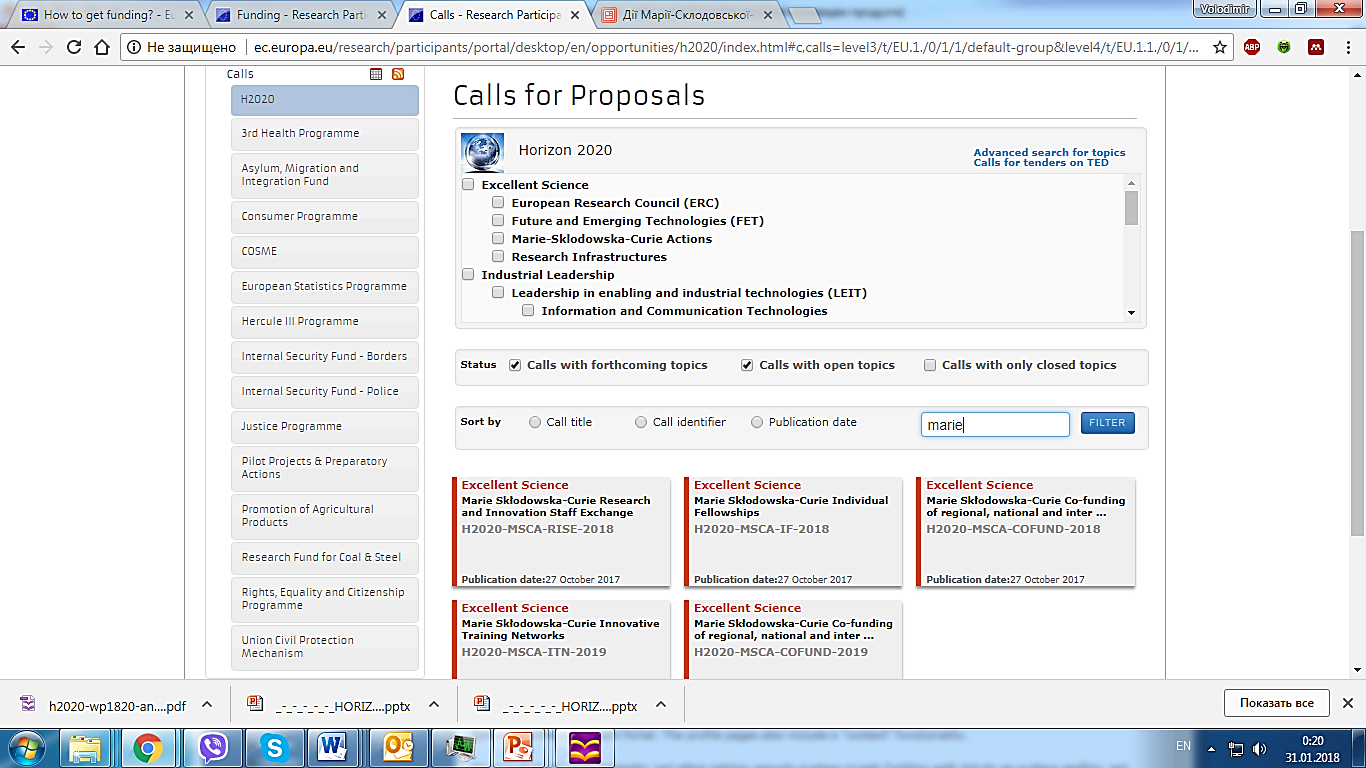 http://ec.europa.eu/research/participants/portal/desktop/en/opportunities/h2020
Презентація курсу 
 «Основи європейської проектної діяльності"
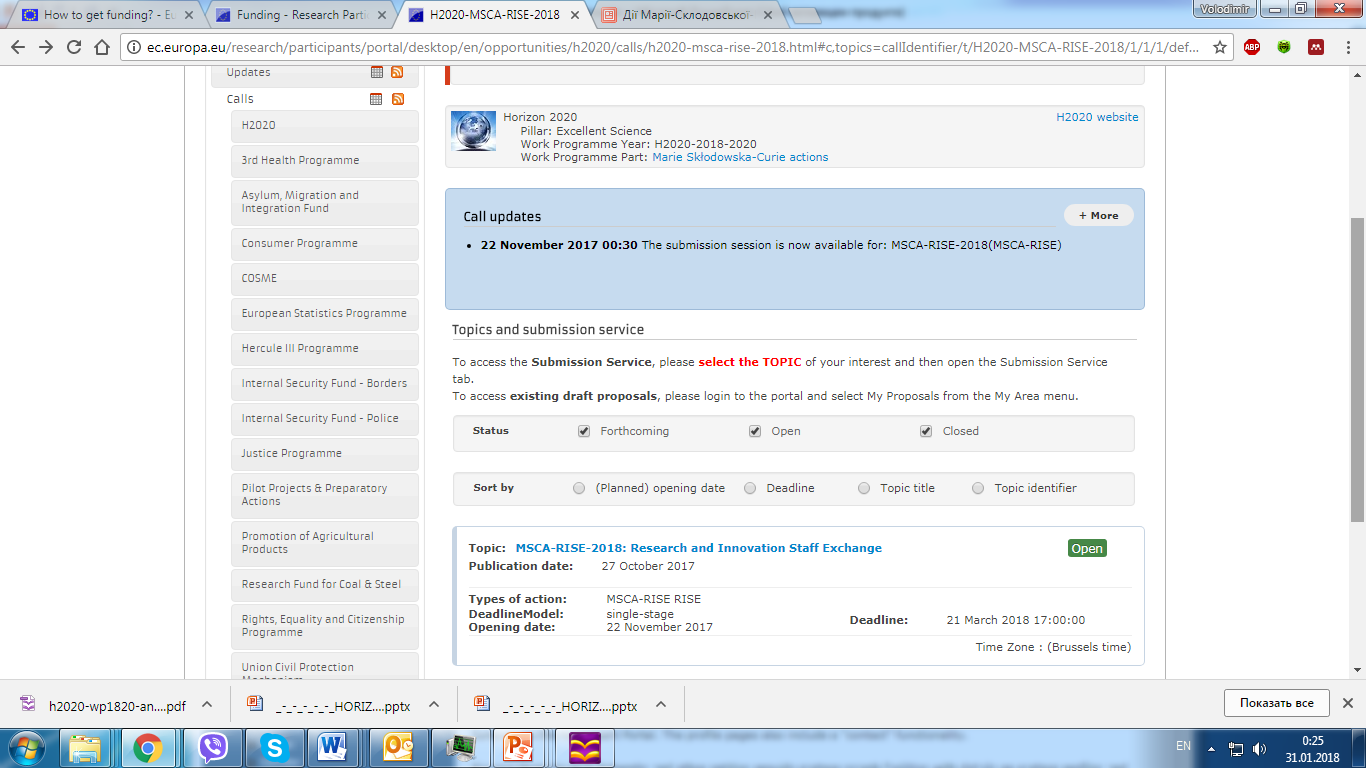 Презентація курсу 
 «Основи європейської проектної діяльності"
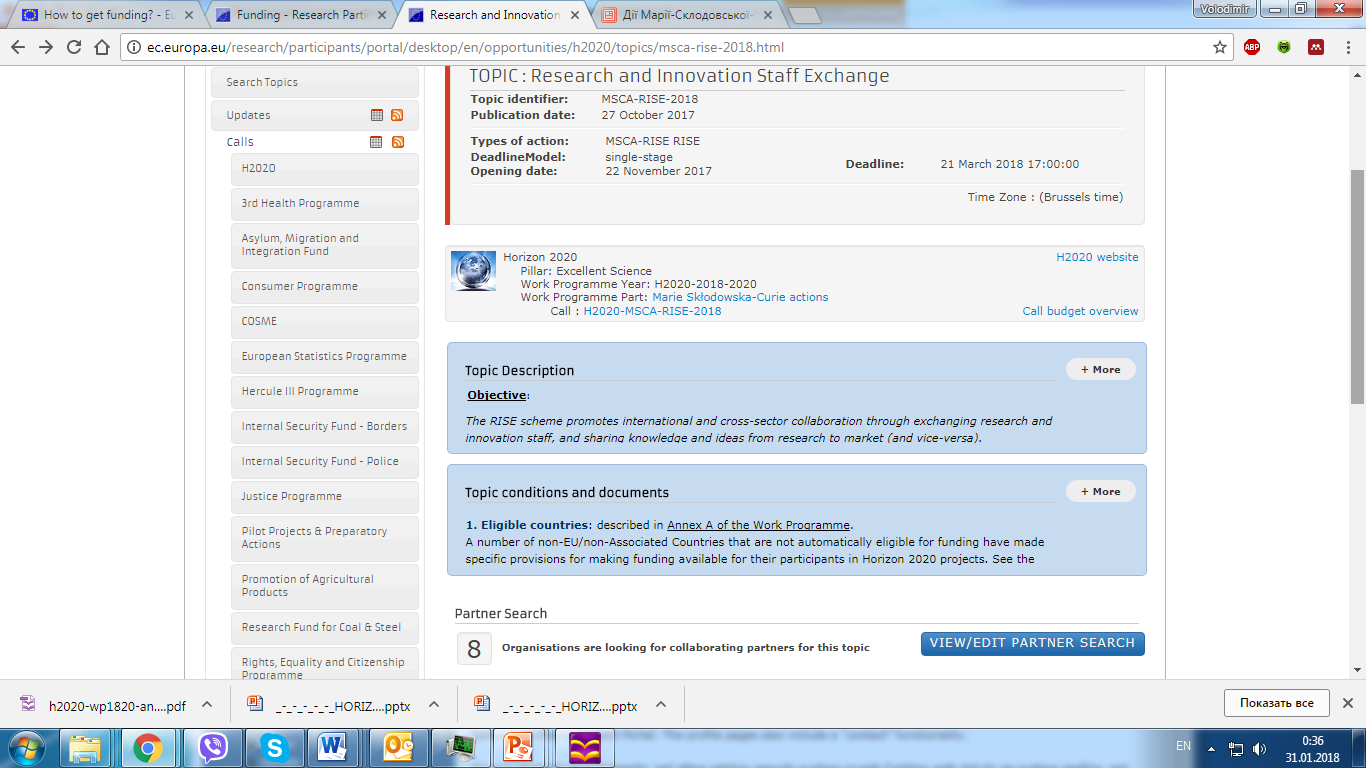 Презентація курсу 
 «Основи європейської проектної діяльності"
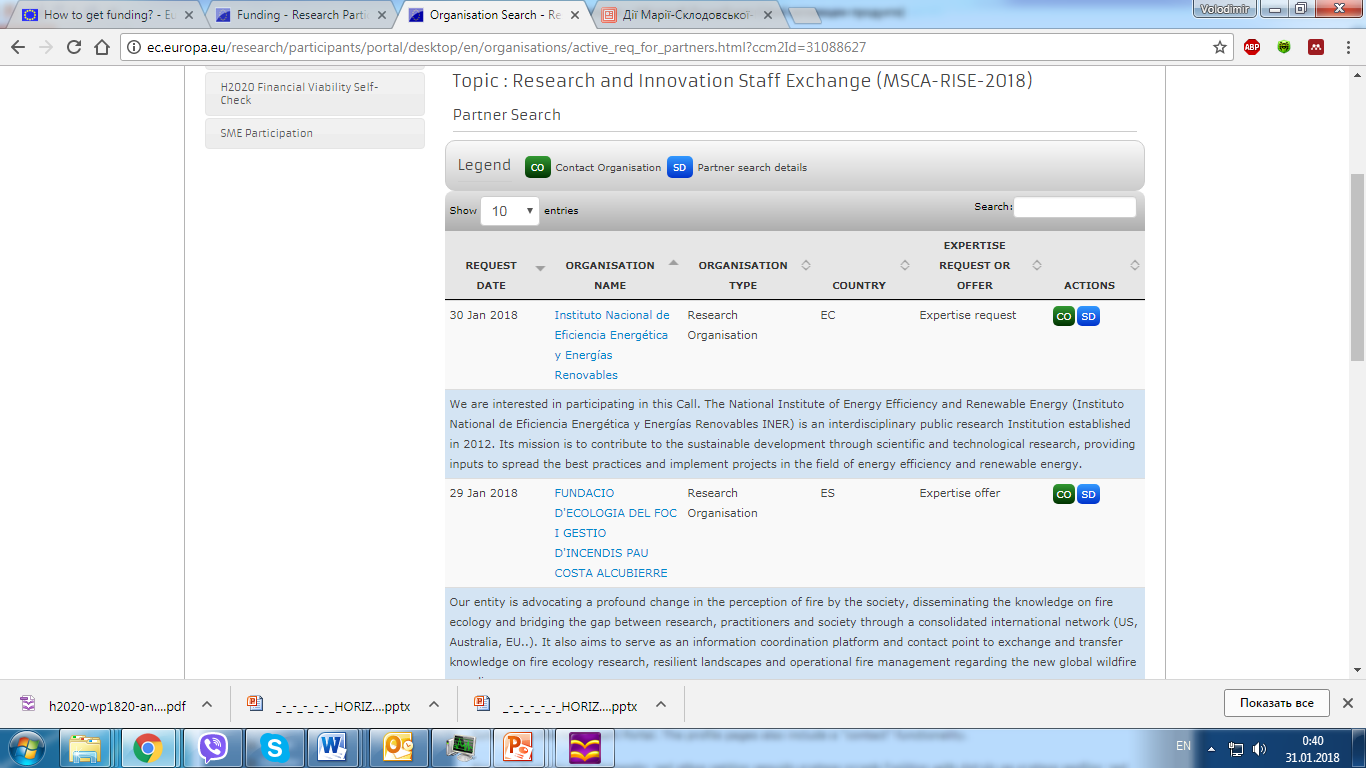 Пошук партнерів
Презентація курсу 
 «Основи європейської проектної діяльності"
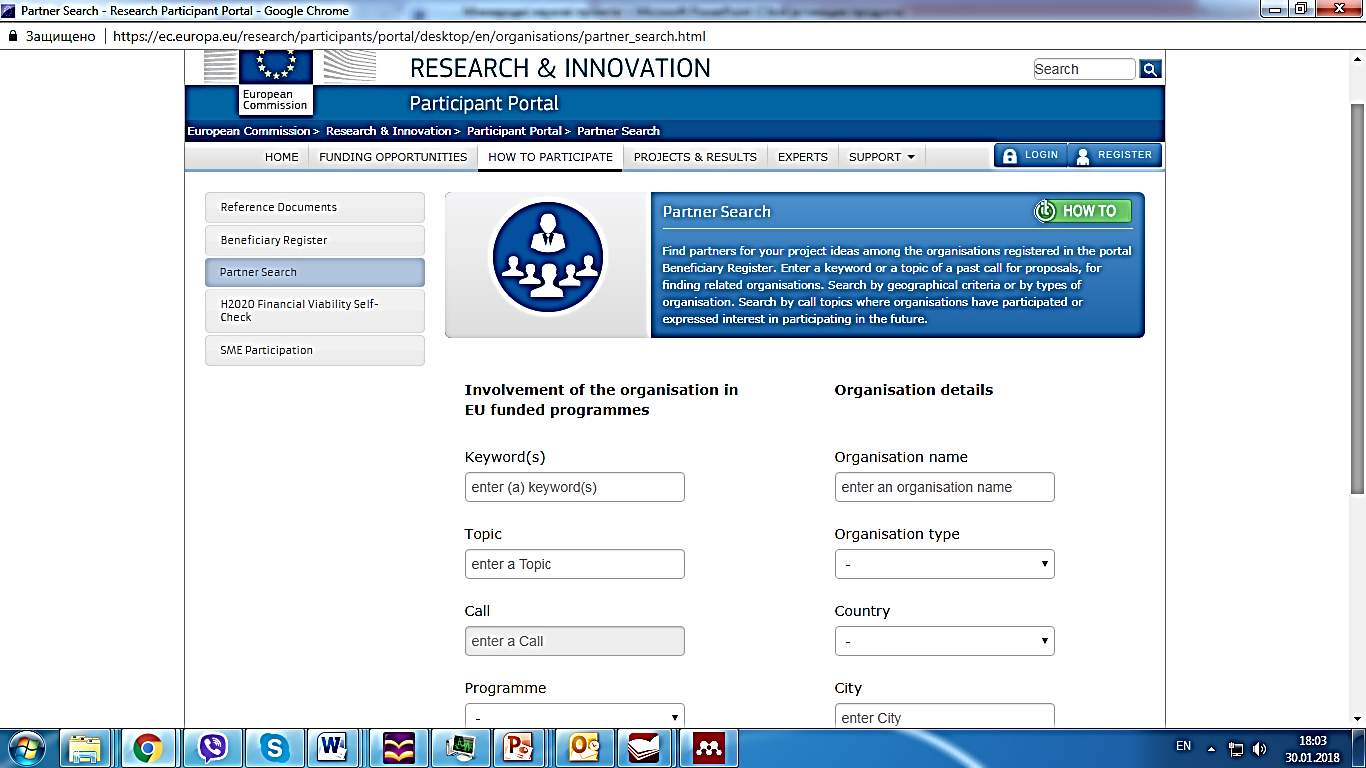 Пошук партнерів
https://ec.europa.eu/research/participants/portal/desktop/en/organisations/partner_search.html
Презентація курсу 
 «Основи європейської проектної діяльності"
Що необхідно знати про конкурси в рамках програми Горизонт
Сторінка Конкурсу
-  остання інформація та оновлення конкурсу; 
-  ключові документи для підготування вашої пропозиції,
-  доступ до системи подачі пропозиції – це також доступно на сторінці теми;
-  список служб підтримки та довідкових служб;
-  підписка на отримання повідомлень електронною поштою про оновлення цього конкурсу
Сторінка Теми
-  докладний опис теми, очікуваний вплив проектів і їх тип; 
-  умови теми, включаючи критерії її прийнятності та оцінювання, PDF-шаблони форм заяв, які ви матимете в електронній системі подання пропозицій; 
доступ до системи подання заявок.
Кінцеві терміни Конкурсів
- Конкурс вважається відкритим до закінчення терміну подання пропозицій, зазначеного у конкурсі. Деякі конкурси є постійно відкритими, хоча можуть існувати і проміжні дати «відсічення» для оцінювання вашої пропозиції. Кожен конкурс міститиме кінцеві терміни і /або проміжні дати.
Презентація курсу 
 «Основи європейської проектної діяльності"
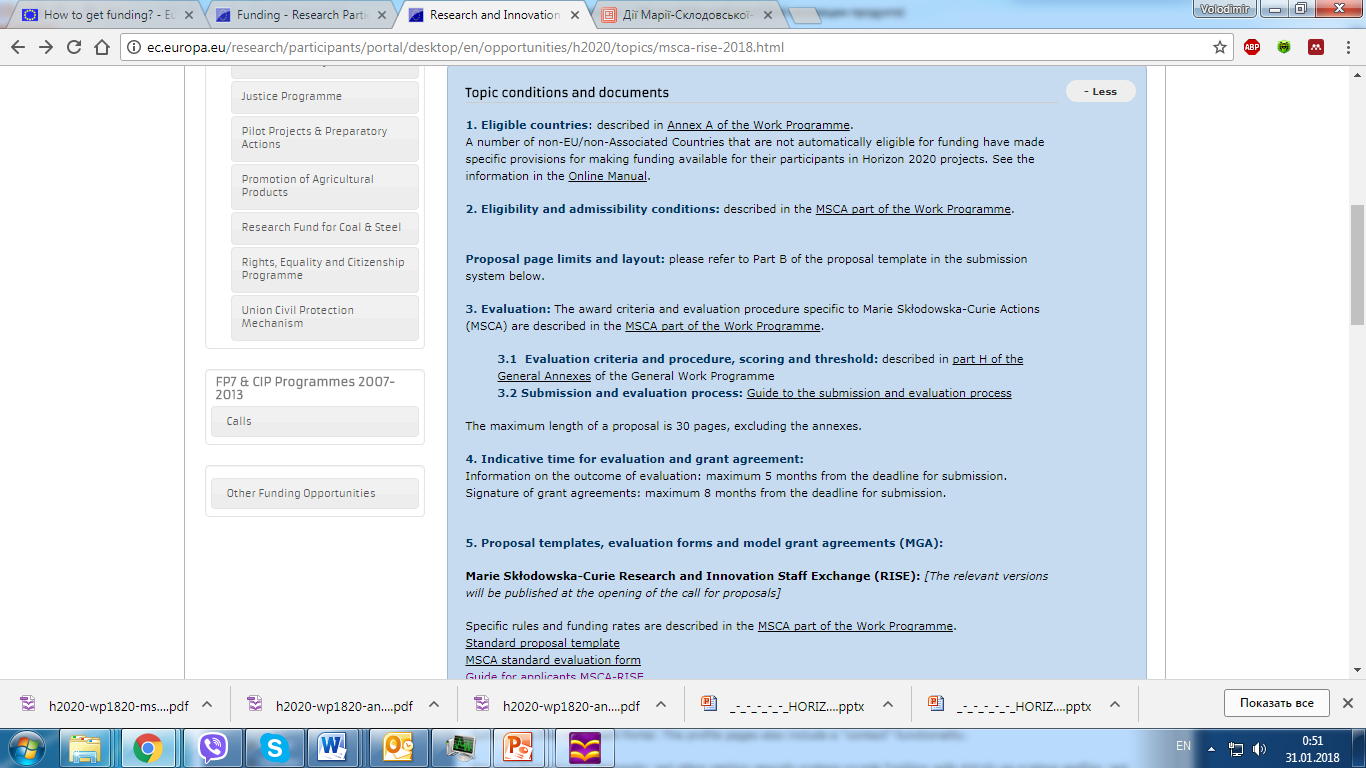 Презентація курсу 
 «Основи європейської проектної діяльності"
Види проектів
Науково-інноваційні проекти (Research and Innovation Action )
 - 
створення нових знань та/або дослідження можливостей використання нових технологій, процесів, продуктів, послуг або рішень.
Інноваційні проекти (Innovation Action) 
-
 створення нових, змінених або вдосконалених продуктів, процесів або послуг.
Проекти обміну (тип MSCA –Marie Sklodowska-Curie actions) - фінансування міжнародних дослідницьких спільнот в державному та приватному секторі, навчання дослідницького персоналу, обмін кадрами.
Бізнес проекти для підприємств середнього і малого бізнесу (тип SME Instrument) 
- 
всі типи підприємств середнього і малого бізнесу, які мають наміри розвиватися, рости і інтернаціоналізуватися.
Проекти з координації та підтримки (Coordination and Support action) 
– 
поширення інформації, підвищення рівня обізнаності, а також створення і підтримка мереж.
Презентація курсу 
 «Основи європейської проектної діяльності"
Що необхідно знати про конкурси програми Горизонт
Двоступенева
Одноступенева
Підготовка короткого проекту
Підготовка повного проекту
Подача – 1 етап
Оцінка – 1 етап
Подача
Підготовка повного проекту
?
Оцінка
Подача – 2 етап
?
Реалізація
Оцінка – 2 етап
Реалізація
?
Презентація курсу 
 «Основи європейської проектної діяльності"
Мінімальні умови для участіу програмі Горизонт
Не менше 3-х юридичних осіб з країн-членів ЄС або асоційованих країн до  програми Горизонт
Жодні дві з трьох юридичних осіб не можуть бути засновані в одній і тій самій країні-учасниці ЄС або в асоційованій країні
Усі три юридичні особи мають бути незалежними одна від одної
Презентація курсу 
 «Основи європейської проектної діяльності"
Дії Марії Склодовської Кюрі
Передова наука
Європейська Дослідницька Рада
Майбутні технології
Дослідницькі інфраструктури
Презентація курсу 
 «Основи європейської проектної діяльності"
Дії Марії-Склодовської-Кюрі (Marie Sklodowska-Curie Actions)
Мета
Зміцнення міжнародної міждисциплінарної та міжгалузевої мобільності дослідників
Підвищення можливості для кар'єрного росту й умов праці молодих науковців та досвідчених дослідників
Розвиток наукової кар`єри
Сприяння співробітництву між науковими установами та промисловістю
Презентація курсу 
 «Основи європейської проектної діяльності"
Теми програми Марії-Склодовської-Кюрі
Презентація курсу 
 «Основи європейської проектної діяльності"
Дії Марії-Склодовської-Кюрі
Фінансування
 - в середньому 55 800 євро/рік/науковця
Максимальна тривалість проекту
- від одного до двох років
Галузь досліджень 
довільна
Очікуваний результат на рівні науковця:
- збільшення навичок, покращення обміну знаннями, забезпечення новими перспективами кар’єрного росту в неакадемічному секторі;
- у довгостроковій перспективі – збільшення кількості знань та ідей, перетворених на товари та послуги;
- збільшення внеску в економіку та суспільство, заснованих  на знаннях (knowledge-based economy and society);
Презентація курсу 
 «Основи європейської проектної діяльності"
Гранти Європейської дослідницької ради (ЄДР)
Презентація курсу 
 «Основи європейської проектної діяльності"
Кар’єра науковця та грантова схема
Фінансові інструменти
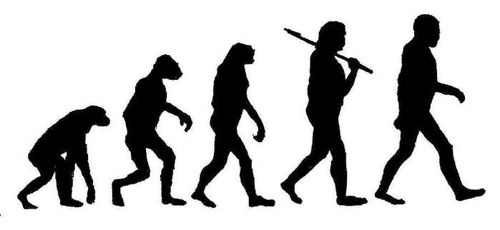 Академіки
Гранти ERC на спільну діяльність
Професори
Гранти ERC для провідних вчених
Досвідчені дослідники
Стартові гранти ERC
Молоді та досвідчені дослідники
Стипендії Марії Склодовської-Кюрі
Академічні рівні
Студенти, докторанти, післядипломна освіта
Стипендії програми Erasmus+
Презентація курсу 
 «Основи європейської проектної діяльності"
Новітні та майбутні технології (НМТ)
Презентація курсу 
 «Основи європейської проектної діяльності"
Дослідницькі інфраструктури
Обладнання та устаткування для здійснення досліджень може бути настільки складним і дорогим, що його створення, придбання і використання може перевершити можливості окремих груп дослідників або навіть країн.
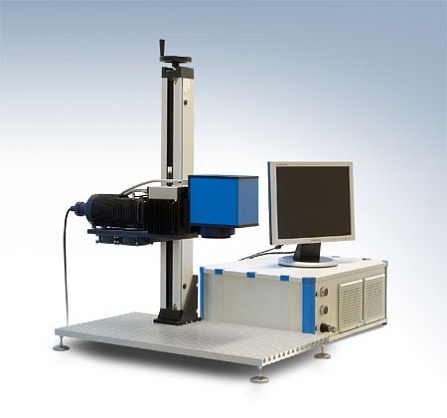 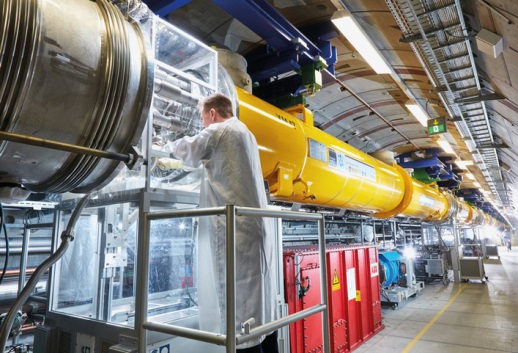 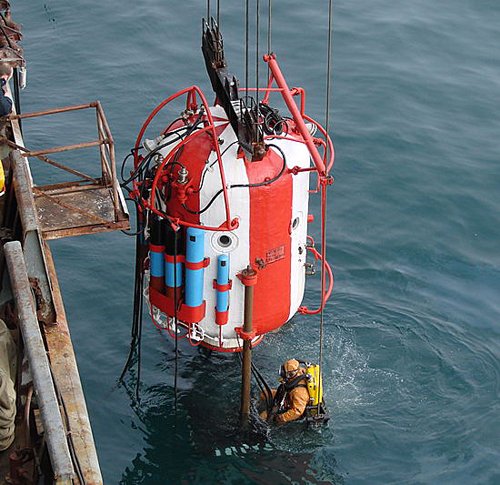 Презентація курсу 
 «Основи європейської проектної діяльності"
Безпечне суспільство
Інноваційне та розумне суспільство
Навколишнє  середовище. Клімат.
Суспільні виклики
Розумний, зелений та інтегрований транспорт
Безпечна чиста та ефективна енергетика
Безпека продуктів харчування
Здоров'я та добробут
Презентація курсу 
 «Основи європейської проектної діяльності"
Суспільні виклики
Презентація курсу 
 «Основи європейської проектної діяльності"
Суспільні виклики
Презентація курсу 
 «Основи європейської проектної діяльності"
Лідерство в індустріальних технологіях
Доступ до ризикового фінансування
Лідерство у промисловості
Інновації в малому та середньому бізнесі
Презентація курсу 
 «Основи європейської проектної діяльності"
Лідерство у промисловості
Презентація курсу 
 «Основи європейської проектної діяльності"
Послідовність дій для отримання гранту
Оголошення про початок конкурсу
Закриття конкурсу
Початок проекту
Генерація ідей та пошук партнерів
Підготовка проекту
Оцінка
Підписання угоди
3-5 місяців
3-5 місяців
3-5 місяців
Презентація курсу 
 «Основи європейської проектної діяльності"
Оцінка проекту
Група незалежних експертів
Критерії оцінювання
Реалізація
(макс. 5 балів)
Вплив
(макс. 5 балів)
Науковий потенціал
(макс. 5 балів)
Мінімальний  поріг:  10  і  вище  (мін. 3 за кожен критерій)
Реалізація
?
Презентація курсу 
 «Основи європейської проектної діяльності"
ПАНЕЛІ – 20 груп експертів, що оцінюють проекти
Фізичні науки та інженерія
PE1 - Mathematical foundations 
PE2 - Fundamental constituents of matter 
PE3 - Condensed matter in physics and chemistry 
PE4 - Material and chemical sciences 
PE5 - Information and communication 
PE6 - Engineering sciences 
PE7 - Universe science 
PE8 - Earth system science
Біологічні та науки про життя
LS1 - Molecular, cellular and developmental biology 
LS2 - Genetics, genomics, bioinformatics and systems biology 
LS3 - Organismic physiology, including infection and immunity
LS4 -Neurosciences
LS5 - Evolutionary, population and environmental biology
LS6 - Medical and health science research
LS7 - Applied Life Sciences, biotechnology and bioengineering
Соціальні та гуманітарні науки
SH1 - Individuals and organisations
SH2 - Institutions, behaviour, values and beliefs
SH3 - The human mind and its complexity
SH4 - Cultures and cultural diversity
SH5 - The study of the past and of cultural artefacts
Кожна панель – це 
12-15 експертів
Презентація курсу 
 «Основи європейської проектної діяльності"
Білатеральні проекти
Проекти, що фінансуються на підставі двосторонніх міжурядових угод
Метою білатеральних проектів є сприяння встановленню та розвитку якісного науково-технологічного співробітництва між групами науковців двох країн
Україна надає близько 200 тис. грн. на проект на два роки
Підтримується короткострокова мобільність 
Двосторонні угоди укладено з 15 країнами світу, у тому числі з Німеччиною, Литвою, Францією, Польщею, Австрією та ін.
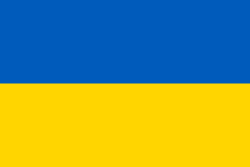 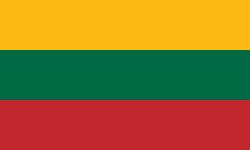 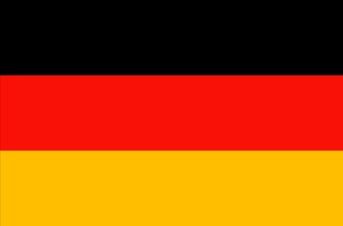 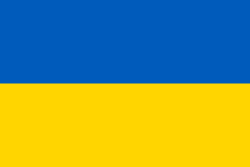 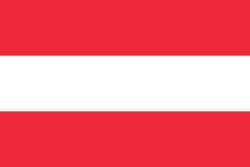 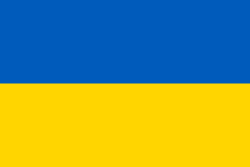 Презентація курсу 
 «Основи європейської проектної діяльності"
Індивідуальні стипендії
Slovak Academic Information Agency (SAIA) (https://grants.saia.sk/Pages/ProgramZoznam.aspx?Lang=en)
The Polish National Agency for Academic Exchange (NAWA) https://nawa.gov.pl/en/
German Academic Exchange Service (DAAD) (https://www.daad.de/en/)
State Education Development Agency (SEDA) of Republic Latvia (http://viaa.gov.lv/eng)
Стипендії від уряду Франції  https://institutfrancais-ukraine.com/etudier/bourses
Презентація курсу 
 «Основи європейської проектної діяльності"
Проекти НАТО в УкраїніПрограма «Наука заради миру і безпеки» (SFS)
Боротьба з новими викликами безпеці, такими як тероризм, енергетична безпека, кіберзахист, захист від ХБРЯ речовин, охорона навколишнього середовища тощо
Пріоритети
Україна + держава-член  альянсу
Підтримка міжнародних операцій та місій під проводом НАТО
+
Попередження створення воєних та стихійних кризових ситуацій, безпека в прикордонних районах та портах, визначення та знешкодження мін та ін. вибухівок, а також гуманітарних і соціальних аспектах безпеки, пов’язаних із стратегічними цілями Альянсу
Презентація курсу 
 «Основи європейської проектної діяльності"
Є  роботаhttps://erobota.diia.gov.ua/#about
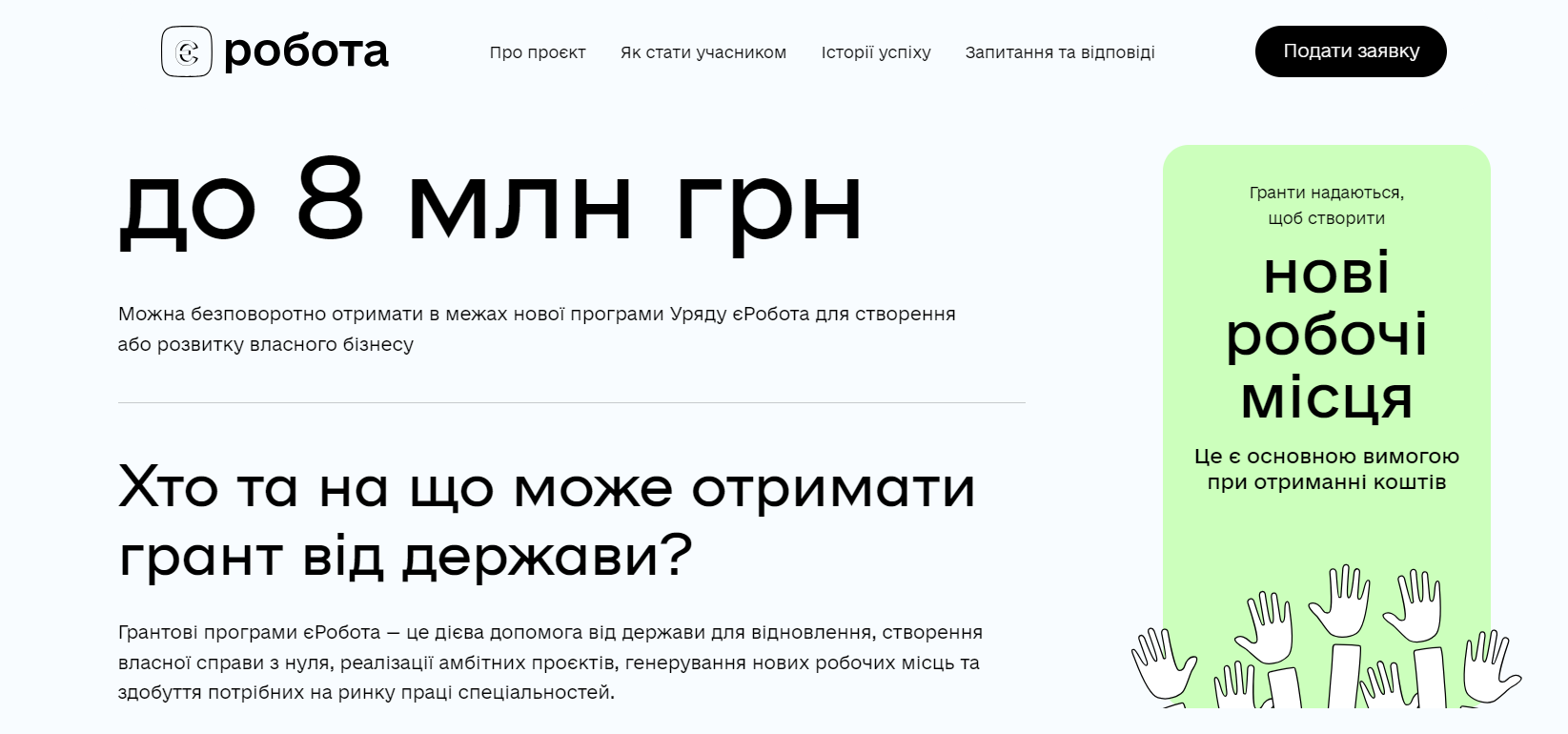 Презентація курсу 
 «Основи європейської проектної діяльності"
Час змінhttps://chaszmin.com.ua/granty-2024/
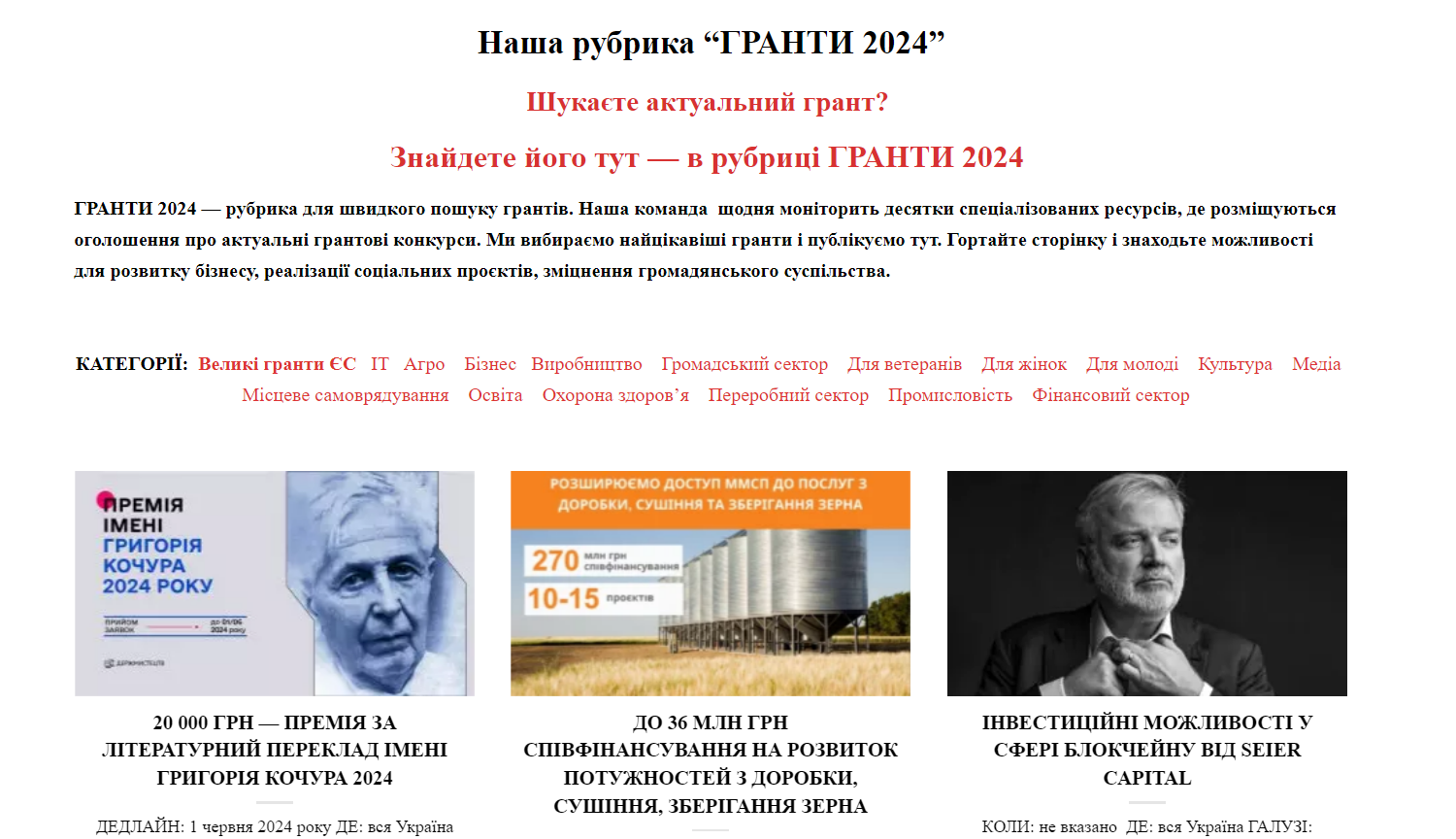 Презентація курсу 
 «Основи європейської проектної діяльності"
Інформація про підтримані проекти та найсучасніші досягнення
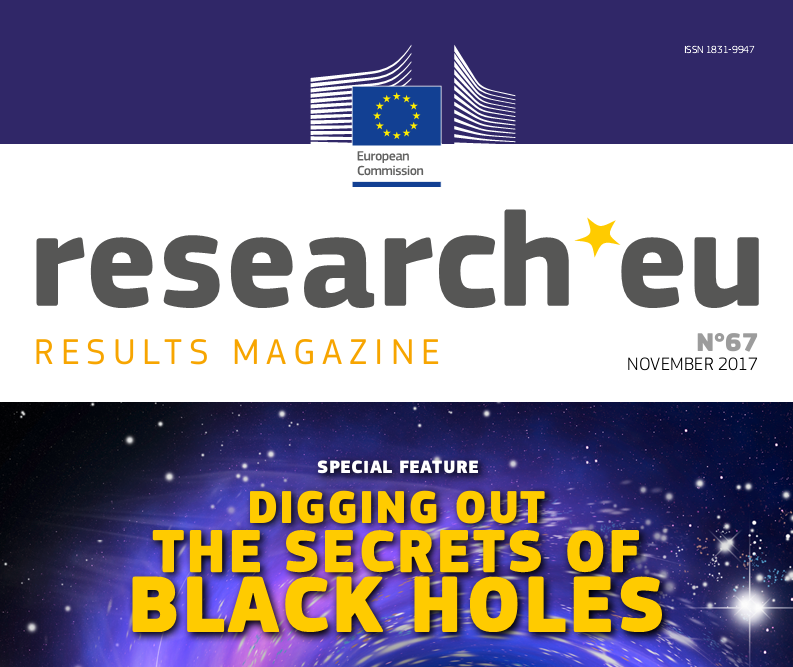 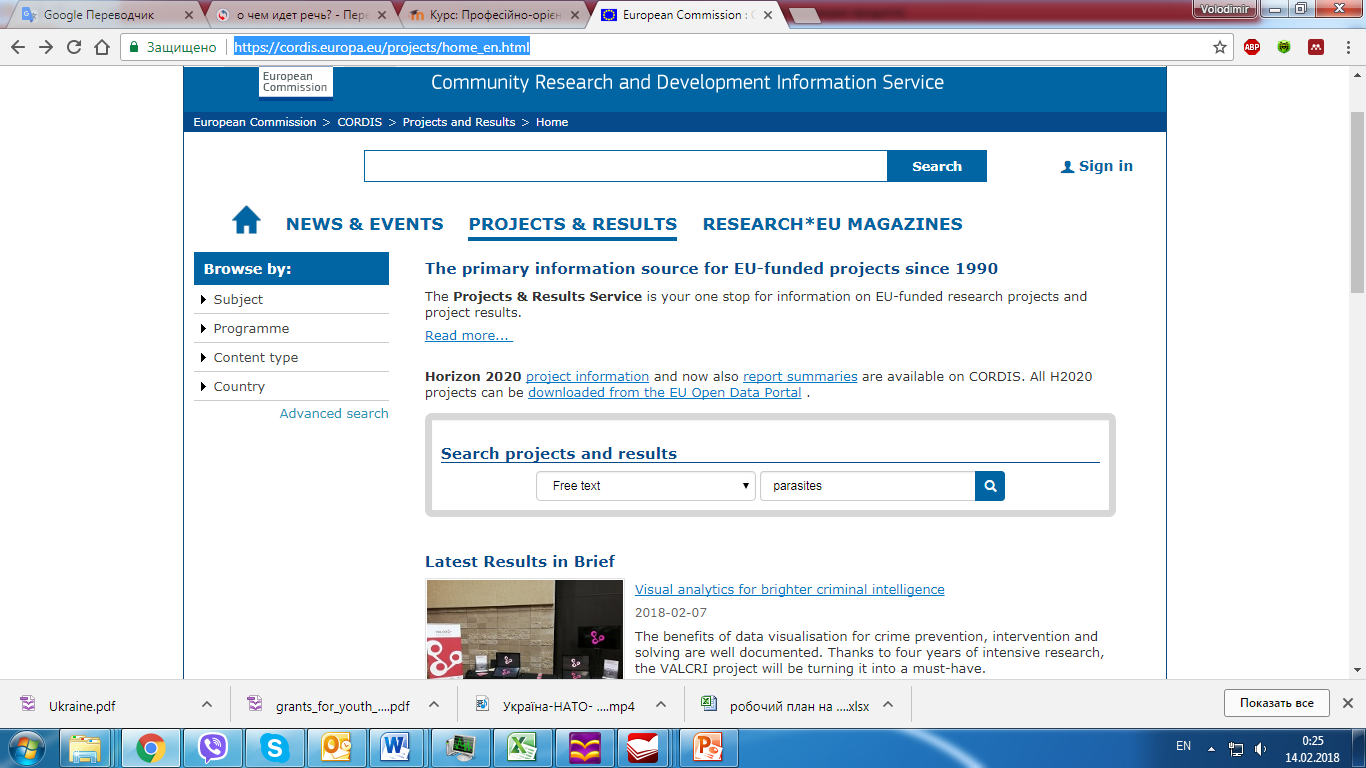 https://cordis.europa.eu/projects/home_en.html
https://cordis.europa.eu/research-eu/home_en.html
Презентація курсу 
 «Основи європейської проектної діяльності"
Україна-НАТО Наука заради миру
Презентація курсу 
 «Основи європейської проектної діяльності"
Список платформ
Служба пошуку партнерів CORDIS: https://cordis.europa.eu 
Служба пошуку партнерів Idealist: http://www.ideal-ist.eu/partner-search/pssearch 
Служба пошуку партнерів за пріоритетом Нанотехнології, нові матеріали  та нові технології виробництва: https://www.nmp-partnersearch.eu/index.php 
Служба пошуку партнерів Fit for Health: http://www.fitforhealth.eu/ 
Служба пошуку партнерів Ініціативи  інноваційної медицини: https://cloud.imi.europa.eu/web/eimi-pst 
База даних Європейської мережі підприємств:  http://een.ec.europa.eu/services/going-international 
Портал EURAXESS: http://ec.europa.eu/euraxess/index.cfm/jobs/index 
Український національний портал Горизонт: https://ms.nauka.gov.ua/pro-portal/gorizont-yevropa/
Презентація курсу 
 «Основи європейської проектної діяльності"
Корисні посилання
HORIZON 2020 IN FULL SWING — Three Years On - Key facts and figures 2014-2016: https://ec.europa.eu/programmes/horizon2020/sites/horizon2020/files/h2020_threeyearson_a4_horizontal_2018_web_with_id.pdf 
Marie Skłodowska  -Curie actions: http://ec.europa.eu/research/mariecurieactions/index_en.htm 
Асоціація учасників програми дій Марі Склодовської –Кюрі: https://www.mariecuriealumni.eu/home 
Research Executive Agency (REA) http://ec.europa.eu/rea/index_en.htm 
Відкриті конкурси: http://ec.europa.eu/research/participants/portal/desktop/en/opportunities/h2020/index.html 
Умови участі: http://ec.europa.eu/research/participants/portal/desktop/en/funding/index.html 
Покроковий он-лайн посібник для учасників:  http://ec.europa.eu/research/participants/portal/desktop/en/funding/guide.html 
Портал для учасників Горизонт Європа: http://ec.europa.eu/research/participants/portal/desktop/en/home.html 
Online Manual for Program “H2020”  http://ec.europa.eu/research/participants/docs/h2020-funding-guide/index_en.htm 
ДВОСТОРОННІ НАУКОВІ КОНКУРСИ https://mon.gov.ua/ua/ministerstvo/diyalnist/mizhnarodna-dilnist/mizhnarodni-naukovi-proekti/dvostoronni-naukovi-konkursi 
Проекти НАТО в Україні: http://ukraine-nato.mfa.gov.ua/ua/ukraine-nato/nato-projects
Презентація курсу 
 «Основи європейської проектної діяльності"